Diversity, Ethics and Engineering
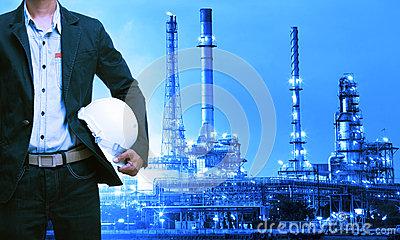 WELCOME!
Learning Objectives
Understand terminology and concepts related to diversity and how biases develop
Learn the prevalence and outcomes of discrimination in engineering
Learn how to prevent self and others from discriminating
2
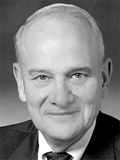 The Importance of Diversity according to William A Wulf, National Academy of Engineering President, 1996–2007
“Many people talk about the need for diversity as an issue of equity, in terms of fairness, and that is a potent argument”
“A second argument for diversity has to do with numbers … unless we include more women and underrepresented minorities in the engineering workforce, we are simply not going to have enough engineers”
“My argument is essentially that the quality of engineering is affected by diversity (or the lack of it). …The argument in a nutshell hinges on the notion that engineering is a profoundly creative profession”
NSPE Code of Ethics
Professional Obligation 1: Engineers shall be guided in all their relations by the highest standards of honesty and integrity.

(f) “Engineers shall treat all persons with dignity, respect, fairness and without discrimination.”
1. Engineering ethics and DEI
Professional Codes
Engineering Practices
In Society
Engineering ethics and DEI
In Organizations
Ethics and Engineering
Cases
Applied and Professional Ethics
ABET requirement
ABET Criterion Three
“an ability to recognize ethical and professional responsibilities in engineering situations and make informed judgments, which must consider the impact of engineering solutions in global, economic, environmental, and societal contexts.”
7
[Speaker Notes: Diversity equals the human qualities that differentiate us from one another.

(Maybe have students list examples of stigmas before showing this list)

Often times, when we talk about diversity we are talking about characteristics that are potentially stigmatized, or devalued within a specific context. For instance, pregnancy can be viewed positively outside of the workplace but negatively within the workplace, especially when combined with certain age, marital, and racial characteristics. 

Everybody has identities that can be unfairly stigmatized within a given context, and that’s one of the reasons why everyone should care about diversity.]
DEI and ethics
Three levels of claims:
Descriptive ethics: a study of what people actually do with respect to DEI: factual
Normative ethics: a study of what a person should or ought to do with respect to DEI
Metaethics: a study of the nature of moral claims (not relevant here)
2. Concepts and Terminology
Thinking, Feeling, Acting
Affective Responses
Cognitive Beliefs
Acts
10
[Speaker Notes: Diversity equals the human qualities that differentiate us from one another.

(Maybe have students list examples of stigmas before showing this list)

Often times, when we talk about diversity we are talking about characteristics that are potentially stigmatized, or devalued within a specific context. For instance, pregnancy can be viewed positively outside of the workplace but negatively within the workplace, especially when combined with certain age, marital, and racial characteristics. 

Everybody has identities that can be unfairly stigmatized within a given context, and that’s one of the reasons why everyone should care about diversity.]
Definitions
Diversity concerns relate to 
categorizations “that impact potentially harmful or beneficial employment outcomes such as job opportunities, treatment in the workplace, and promotion prospects—irrespective of job-related skills and qualifications.” (Mor Barak, 84)

Inclusion “refers to employee perceptions that their unique contribution to the organization is appreciated and their full participation is encouraged.” —Mor Barak (85)

In-group: a social group with which an individual identifies as a member (vs. out-group)
11
[Speaker Notes: Diversity equals the human qualities that differentiate us from one another.

(Maybe have students list examples of stigmas before showing this list)

Often times, when we talk about diversity we are talking about characteristics that are potentially stigmatized, or devalued within a specific context. For instance, pregnancy can be viewed positively outside of the workplace but negatively within the workplace, especially when combined with certain age, marital, and racial characteristics. 

Everybody has identities that can be unfairly stigmatized within a given context, and that’s one of the reasons why everyone should care about diversity.]
Historically Stigmatized Characteristics
Gender 
Race/Ethnicity
Nationality/Citizenship
Religion
Age
Disability
Pregnancy
Parental Status
Sexual Orientation
Gender Identity
Obesity
Socioeconomic Status
12
[Speaker Notes: Diversity equals the human qualities that differentiate us from one another.

(Maybe have students list examples of stigmas before showing this list)

Often times, when we talk about diversity we are talking about characteristics that are potentially stigmatized, or devalued within a specific context. For instance, pregnancy can be viewed positively outside of the workplace but negatively within the workplace, especially when combined with certain age, marital, and racial characteristics. 

Everybody has identities that can be unfairly stigmatized within a given context, and that’s one of the reasons why everyone should care about diversity.]
Thinking, Feeling, Acting Distorted
Prejudice
Stereotypes
Discrimination
13
[Speaker Notes: (Maybe first ask students what they think these words mean)

Stereotype are the Beliefs/cognitions about a group of people (e.g., students in liberal arts (or from UT) are not as smart as those in engineering (or at TAMU))

Prejudice—Attitudes or affective/emotional reactions towards a group of people (e.g., I feel disgust, contempt, or anger when I meet someone from liberal arts (or UT))

Discrimination— Differential behaviors/treatment enacted towards a specific group of people (e.g., I ignore, avoid, or ostracize students in liberal arts (or from UT)). 

Stereotypes and prejudices can be implicit or explicit. 

Implicit biases are the automatic stereotypes and prejudices that we hold about certain groups that we do not have awareness of or conscious control over.  

These biases manifest and lead to discrimination through a number of automatic, evolutionary processes.]
Implicit Bias
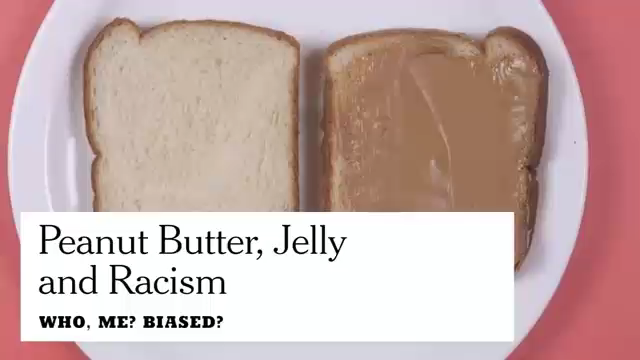 https://www.youtube.com/watch?v=1JVN2qWSJF4  (0:15-1:155)
[Speaker Notes: Implicit Bias: Peanut Butter, Jelly and Racism Video (0:15-1:55)

https://www.youtube.com/watch?v=1JVN2qWSJF4]
Origins of Implicit Bias
Cognitive Factors
Categorization effects
Confirmation bias
External vs. Internal attributions
Out-group homogeneity
Affective Factors
In-group favoritism and out-group denigration
Preference for homogenous social circles
Perceived status threat
Desire to maintain status quo
[Speaker Notes: An ingroup is a social group to which a person psychologically identifies as being a member. By contrast, an outgroup is a social group to which an individual does not identify.

Provide examples of each of these, which should be easy to come up with (maybe continue with engineering vs. liberal arts students example). I’m also providing some neat in-class experiments/demonstrations if there’s time. 

Categorization Effects
Rate people from your team relative to the class, or rate people within engineering compared to the A&M student body from 1-100 on a list of positive traits (e.g., kind, happy intelligent). Most students will choose numbers greater than 100% on average.
Mere categorization of people into groups is sufficient to increase attraction to those in our group and devalue members outside of our group (e.g., you’re also more likely to favor those within your specific subfield of engineering. 
Confirmation Bias:
We’re more likely to remember behaviors that we observe from the out-group that confirm our stereotypes, and forget behaviors that disconfirm those stereotypes.
External vs. Internal Attributions
In-Class Experiment: Pick somebody from your group/class and rate them from 1 to 100 on big-5 personality traits. Then rate yourself on these traits. Students will use more extreme scores for others. The same difference can be seen in how we view in-group vs. out-group members.
We are also more likely to ascribe stable, internal attributions to outgroups members while recognize and ascribe situational or external attributions to ingroups members. 
Out-group Homogeneity
We’re also more likely to view outgroup members as homogenous, while recognizing the variability within our ingroups. 

In sum, if we see an out-group member engage in a bad behavior, we’re more likely to remember that behavior, ascribe that behavior to negative, stable/internal characteristics, and assume that all people from that group have those characteristics and thereby frequently engage in those bad behaviors. 

In-group favoritism and out-group denigration
Although people do sometimes denigrate out-group members, the majority of discrimination that occurs is through providing special favors or benefits to in-group members, which is equally problematic.
Preference for homogenous social circles
We all tend to prefer interacting with and being among others who are similar to others, especially in situations of heightened anxiety or uncertainty. 
Perceived Status Threat
Some people view diversity as a zero-sum game. Thus, some of the implicit hostility that people have towards diversity and inclusion initiatives comes from a fear that this will mean they will lose their privilege and societal advantages.  
Desire to maintain status quo	
Relatedly, people fear change and are motivated to uphold and maintain institutions, even when they are unfair or problematic.

Each of these processes are automatic and are simply how our brains are wired. Thus, if aren’t actively working hard to recognize and counteract these biases, we will be unknowingly perpetuating discrimination towards others.]
Microaggressions
subtle verbal or behavioral slights and insults
“I’m not racist. I have several Black friends.”
“You speak good English.”
“You are a credit to your race.”
“I understand. As a woman, I face discrimination also.”
“Maybe if you work harder you can succeed like your peers.”
“You’re not like the other ones.”
“Do you think you’re ready for college?”
“When I see you, I don’t see color.”
“You people always do well in school.”
[Speaker Notes: Indeed, much of the discrimination that takes place in modern day organizations and throughout society is through subtle, verbal or behavioral slight and insults, known as microaggressions, as shown here. 


Sue, D. W., Capodilupo, C. M., Torino, G. C., Bucceri, J. M., Holder, A., Nadal, K. L., & Esquilin, M. (2007). Racial microaggressions in everyday life: implications for clinical practice. American psychologist, 62(4), 271.

Sue, D. W., Bucceri, J., Lin, A. I., Nadal, K. L., & Torino, G. C. (2007). Racial microaggressions and the Asian American experience. Cultural diversity and ethnic minority psychology, 13(1), 72.]
3. Prevalence and Outcomes in STEM
Unconscious Bias at Work
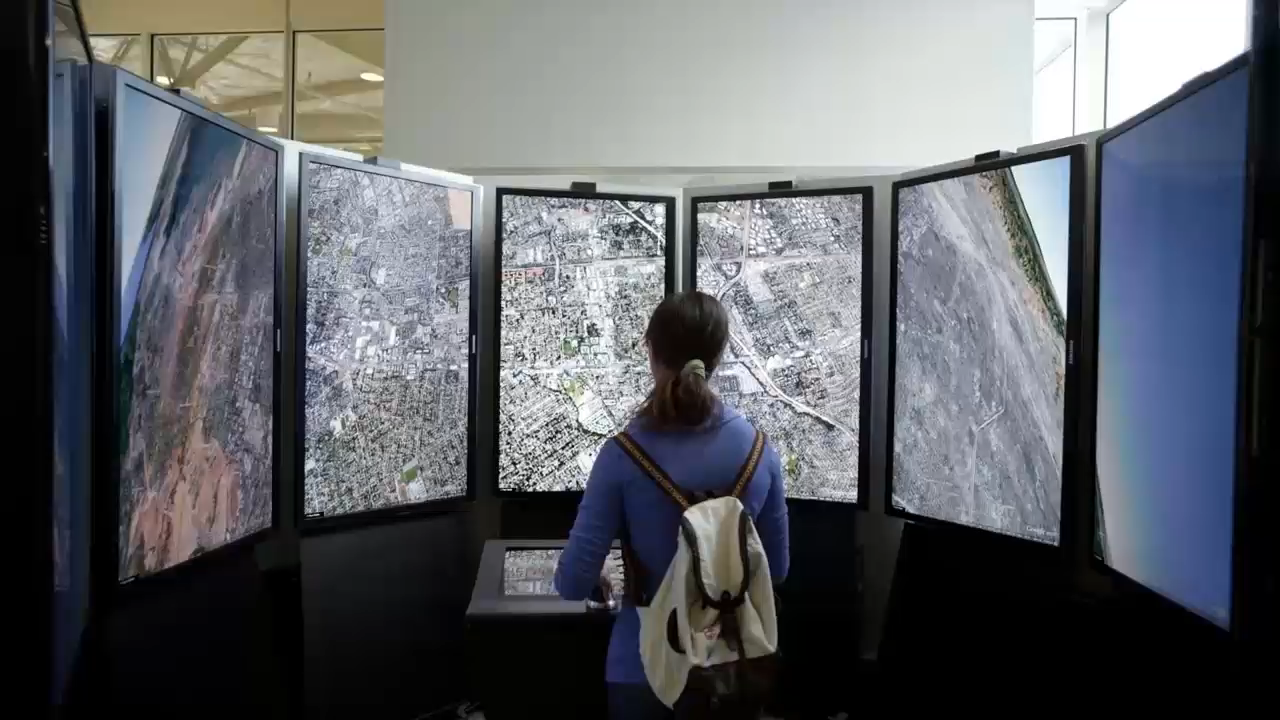 https://www.youtube.com/watch?v=NW5s_-Nl3JE
[Speaker Notes: https://www.youtube.com/watch?v=NW5s_-Nl3JE

Jackson, S. M., Hillard, A. L., & Schneider, T. R. (2014). Using implicit bias training to improve attitudes toward women in STEM. Social Psychology of Education, 17(3), 419-438.]
Race
Resume Studies (Bertrand & Mullanaithan, 2004)
These studies also manipulated experience and education, finding that these provided less of a boost for black names compared to white names.
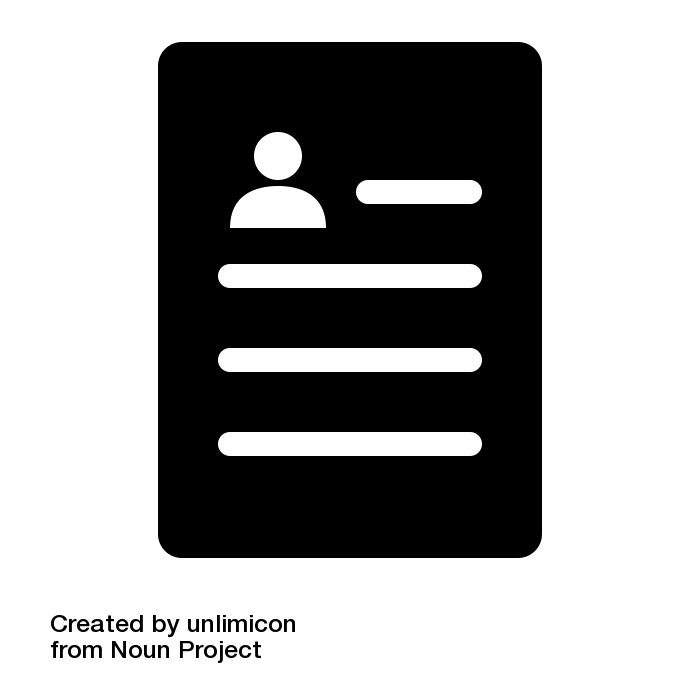 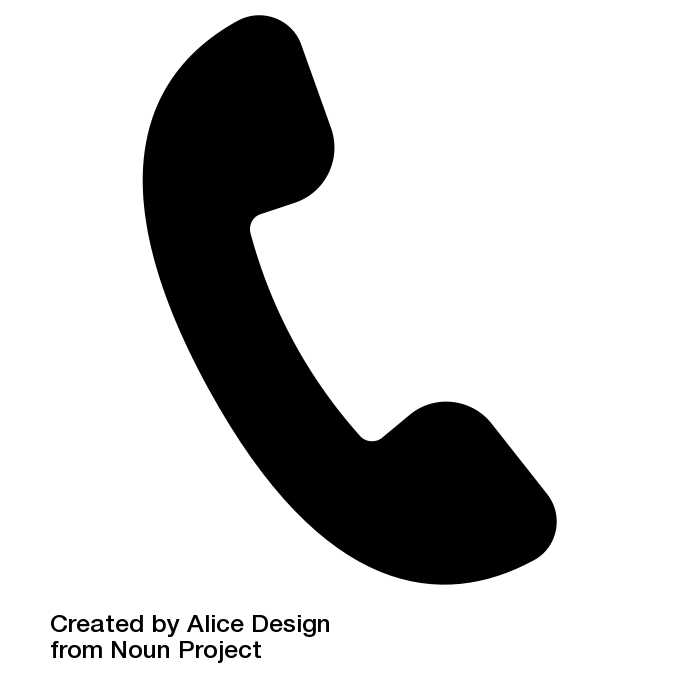 10%
Black resumes needed the equivalent of 8 years of experience compared to white names.
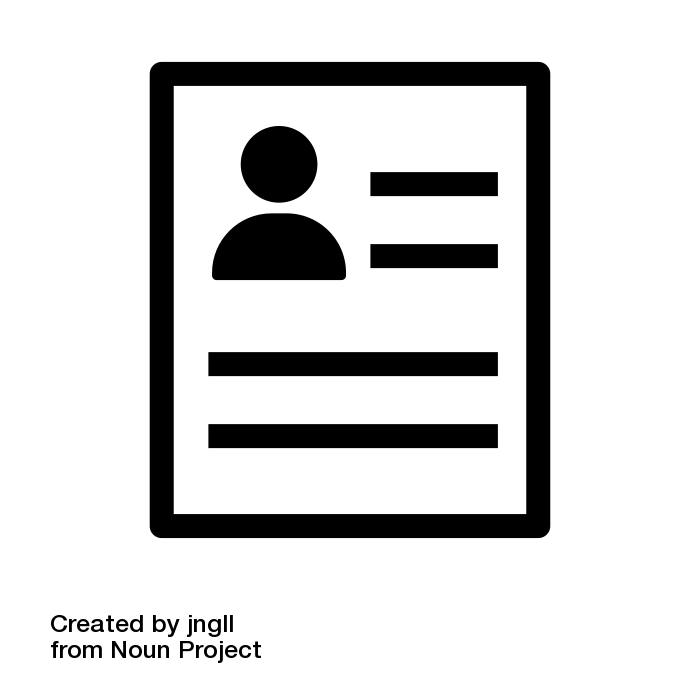 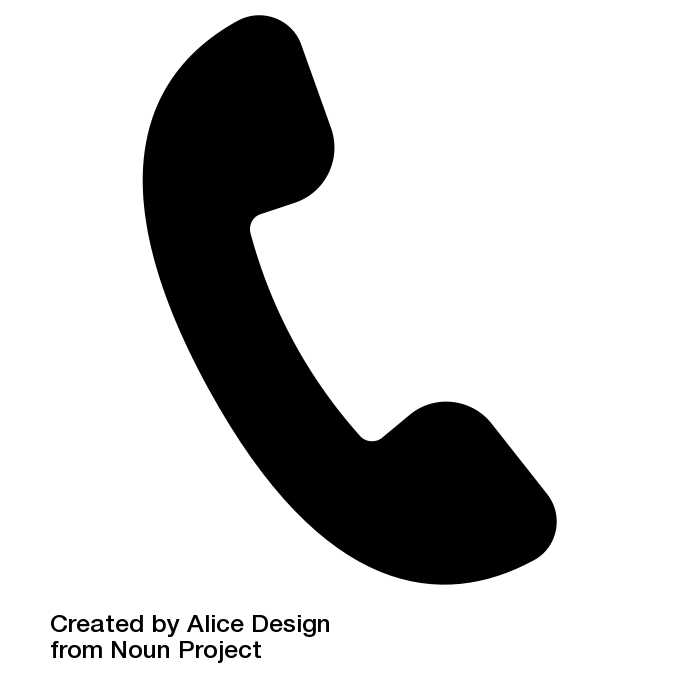 15%
[Speaker Notes: Demonstrating the effects of these implicit biases related to race, a famous study was conducted in which researchers sent fictitious resumes to help-wanted ads posted in newspapers. The resumes were identical except for whether the applicants had Black-sounding or White-sounding names. White resumes received a call-back rate of 15% whereas the Black resumes only received a call-back rate of 10%. 

Furthermore, this study manipulated job experience and education of these resumes, finding that only White-sounding resumes benefitted from these added credentials. In sum, Black resumes had to have the equivalent of 8 more years of job experience to be comparable to the White resumes!

This study, along with many similar others, shows how implicit biases can impact important job outcomes. 


Bertrand, M., & Mullainathan, S. (2004). Are Emily and Greg more employable than Lakisha and Jamal? A field experiment on labor market discrimination. American economic review, 94, 991-1013.

Graphics citation: The Noun Project]
Race
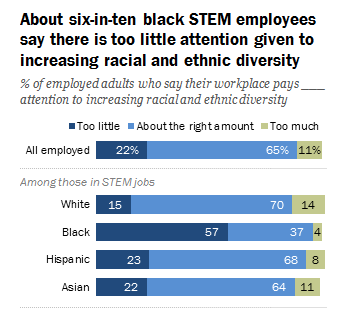 68% of engineers of color (men as well as women) reported having to prove themselves repeatedly, as compared to 35% of white men.


Engineers of color were less likely than white men to report having the same access to desirable assignments.
https://www.pewsocialtrends.org/2018/01/09/blacks-in-stem-jobs-are-especially-concerned-about-diversity-and-discrimination-in-the-workplace/
[Speaker Notes: Once hired, engineers of color continue to face obstacles. A study showed that over two thirds of engineers of color reported needing to prove themselves repeatedly, compared to only 35% of white men.

Likewise, engineers of color are less likely than their white male counterparts to have access to desirable assignments, which can have negative long term ramifications. 

And within STEM, roughly 6 in 10 black employees report that too little attention is given to increasing racial and ethnic diversity, 


SWE summary: https://research.swe.org/wp-content/uploads/sites/2/2017/10/16-SWE-020-Work-Study-10_20_16-CP.pdf
Graphic: https://www.pewsocialtrends.org/2018/01/09/blacks-in-stem-jobs-are-especially-concerned-about-diversity-and-discrimination-in-the-workplace/]
Gender
Women in engineering earned between 86-95% of what men did (Society of Women Engineers, 2016).  
Even more pronounced for racial minorities in STEM; Black women (62%), Hispanic women (61%) (Pew Research Center, 2016).
Women are promoted less and “protected” from challenging “stretch assignments”, especially during pregnancy or motherhood (Brown, 2010, Hoobler et al., 2014). 
Men with children are rated more positively, while women with children face severe penalties (Heilman & Okimoto, 2007; Fuegan, Biernat, Haines, & Deaux, 2004).
[Speaker Notes: With regard to gender, women earn 81% of what men earn within comparable positions. This gap is even more pronounced amongst women of color, with black women earning 62%, Latina women earning 54%, and Native American women earning 58% of what white men earn. These gaps exist even when controlling for various factors such as industry, occupation type, and education level. 

Women are promoted less and “protected” from challenging “stretch assignments”, especially after becoming pregnant or having children. Men, on the other hand, experience a “fatherhood bonus”, and are rated more positively after the birth of a child. 


Smith, K. N., & Gayles, J. G. (2018). “Girl Power”: Gendered academic and workplace experiences of college women in engineering. Social Sciences, 7(1), 11.

Women in engineering: (women encouraging women and talking about engineering as a field)
https://youtu.be/zkpjJlzF60M

https://alltogether.swe.org/2016/04/women-leave-engineering-swe-gender-culture-study/https://alltogether.swe.org/2016/04/women-leave-engineering-swe-gender-culture-study/
SWE Culture Study: 3:16-End 

https://alltogether.swe.org/2016/10/new-study-reveals-gender-racial-bias-engineering - 1:15]
Gender
Women face greater barriers in achieving top-level positions (i.e., glass ceiling effects). As an example, women currently hold 6.6% of all CEO positions at Fortune 500 companies (2019). 
Women face challenges in obtaining leadership positions, but also in being viewed and respected as leaders.
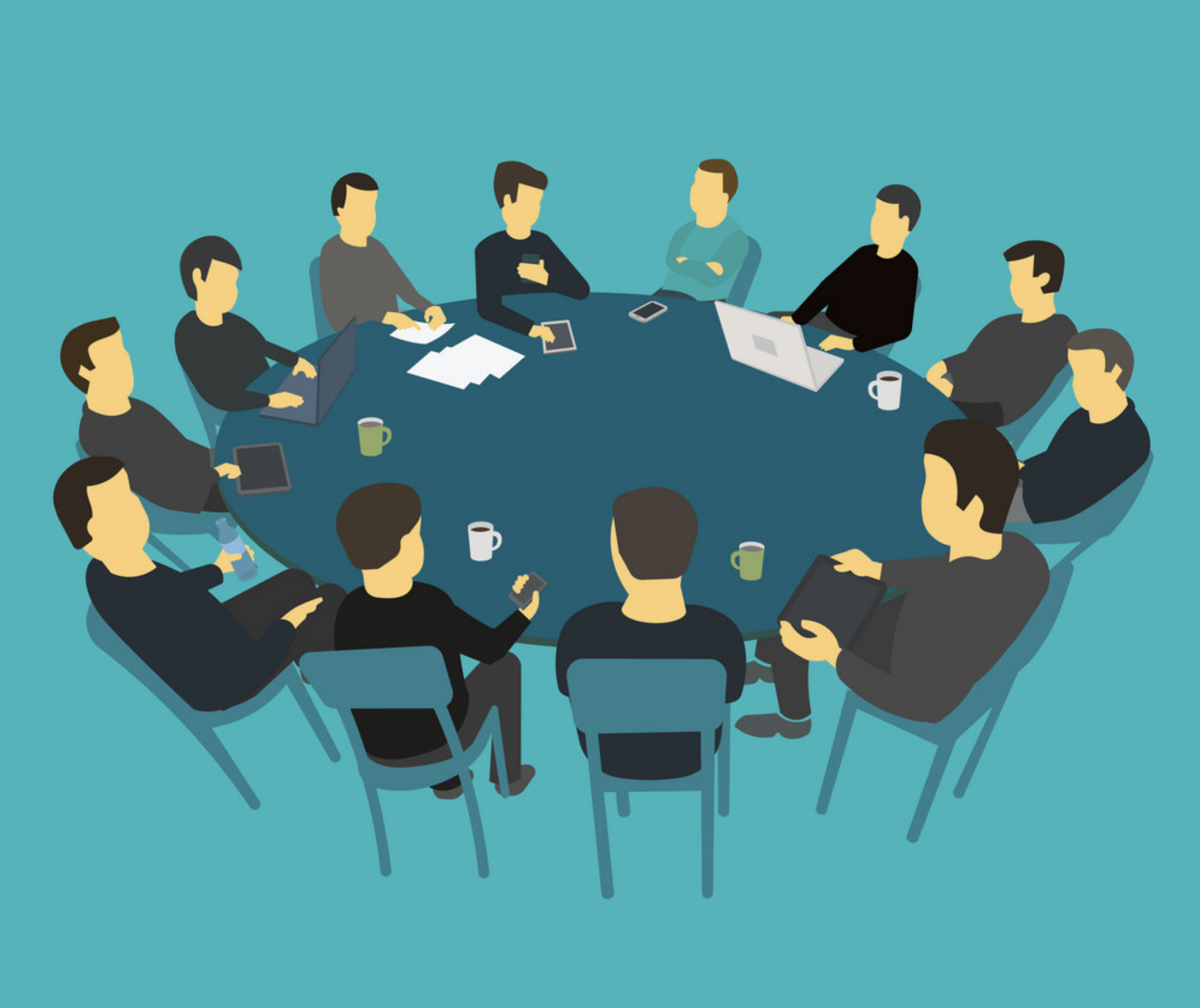 [Speaker Notes: These reduced salaries and barriers to promotion are often seen in a phenomenon known as the glass ceiling effect. This refers to the fact that women experience barriers in achieving top-level positions within organizations. In 2019, only 6.6& of CEO positions at Fortune 500 companies were held by women. 

Not only do women face challenges in obtaining these positions, they also experience pushback and resistance to serving in these positions. 

One study found that when people are asked to identify the leader of a group from a picture of men sitting around an oval table, they almost always chose the man sitting at the head. When shown an identical picture except with a woman sitting at the head, people usually choose one of the men sitting on the side of the table (Porter, Lindauer Geis, & Jennings, 1983). Thus, women clearly face barriers to being perceived as leaders.]
Gender
Women are 20% of Engineering School Graduates
Women are only 11% of Practicing Engineers
[Speaker Notes: Within engineering, The Society of Women Engineers found that although women account for 20% of engineering school graduates, they only make up 11% of practicing engineers. Thirty percent of the women who left cited hostile workplace climates as a primary motivating factor.]
Demographics of Engineers & Scientists in U.S.
[Speaker Notes: Almost half of all current scientists and engineers are white men.  People of color and women are underrepresented, and women of color are especially lacking in these fields. This is likely due to the combination of barriers previously discussed, as well as the intersectional oppressions faced by these groups.

Source: https://www.nsf.gov/statistics/2017/nsf17310/digest/occupation/overall.cfm]
Unemployment Demographics
[Speaker Notes: Relatedly, this chart shows the unemployment statistics for engineers across identity-groups, with women of color facing the highest levels of unemployment, followed by men of color, followed by Asian women. 

Source: https://www.nsf.gov/statistics/2017/nsf17310/digest/occupation/overall.cfm]
Other documented biases
Physical Disabilities

Mental Illnesses

LGBTQ+
[Speaker Notes: Although we don’t have time to discuss each here, extensive research has documented the barriers within engineering faced by individuals who have physical disabilities, mental illnesses, and minority sexual orientation or gender identities.]
Individuals with Disabilities
The ADA (Americans with Disabilities Act of 1990) prohibits employment discrimination against individuals with disabilities, yet in 2018: 
38% of individuals with disabilities were employed, compared with 78% of counterparts without disabilities. 
median earnings of full time employed individuals with disabilities was $5,796 less than their counterparts without disabilities
[Speaker Notes: Although the ADA prohibits discrimination against individuals with disabilities, there is a disparity in employment as well as pay for these individuals compared with their counterparts without disabilities. In 2018, only 38% of individuals with disabilities were employed, compared with 78% of their counterparts who did not have disabilities. Not only are there discrepancies in employment, but there is also a pay gap. Individuals with disabilities earn on average $5,796 than their counterparts without disabilities. 

Houtenville, A. and Boege, S. (2019). Annual Report on People with Disabilities in America: 2018. Durham, NH: University of New Hampshire, Institute on Disability.]
Mental Illness and Engineers
How Depression Looks to Co-Workers:
Withdrawal from team, isolates oneself
Indifference
Putting things off, missed deadlines, accidents
Seems “scattered” or absentminded
Procrastination, indecisiveness, slowed productivity
Late to work, afternoon fatigue, accidents
Unsure of abilities, lack of confidence
Low motivation, detached
Inappropriate reactions, strained relationships
Change in appearance
25% of engineering students meet the criteria for an anxiety or depressive disorder versus 10% of the general population

Engineers report themselves as the second loneliest profession but only report depression at a rate of 4% a year. This is lower than the average workplace, which reports 6-7% of employees as having a depressive disorders.
[Speaker Notes: Within engineering, 25% of students meet the criteria for anxiety or depressive disorders, compared with the general population which has a prevalence of 10%. Engineering has also been reported as the second most lonely profession. Yet, depression rates amongst engineers are actually lower than the average workplace, with a 4% We are not sure why engineers report a lower rate of depression than engineering students. It could be that depression is underreported or that engineering jobs are less stressful than engineering education. It is also possible that engineers are less likely to seek help. Possible discussion question among students?  “Why do you think the rate is so low compared to other jobs?”  

Mental illness in the workplace may present differently in different people. On the right are some common ways depression can look to others in the workplace. An individual may not exhibit all of these traits, nor does the presence of these traits necessarily indicate depression. Other mental illnesses or major life stressors may also result in these changes. 

The APA (American Psychological Association) recommends using the NOTICE. TALK. ACT. Approach . If you notice these changes occurring and remaining over the course of two or more weeks, ask to talk to your coworker privately and express concern. Provide examples of the behaviors that worry you and be sure to not place judgement on the individual. Connect the individual with your companies employee assistance plan.  If you are worried about their immediate safety, do not leave them alone and obtain emergency assistance.  

http://workplacementalhealth.org/Mental-Health-Topics/Knowing-the-Warning-Signs

(Danowitz & Beddoes, 2018)

(Harvard Business Review)

(APA Center for Workplace Mental Health)]
The LGBTQ+ Community
LGBTQ: Abbreviation that stands for Lesbian, Gay, Bisexual, Transgender, and Queer. An umbrella term used to refer to the community as a whole.
According to Gallup, “about 10 million people, or 4.1% of the U.S. adult population, identified as LGBT in 2016” (Brown, 2017).
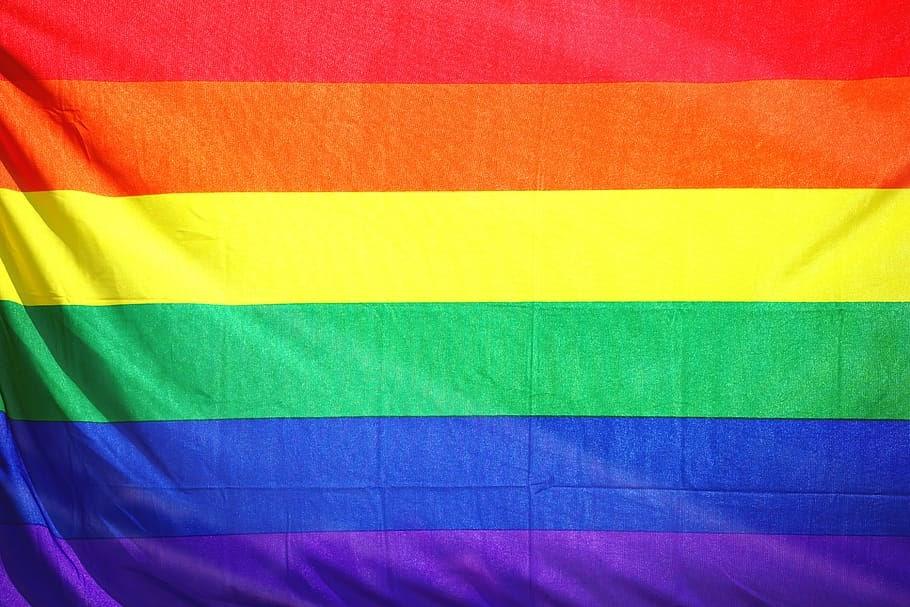 [Speaker Notes: LGBTQ stands for Lesbian, Gay, Bisexual, Transgender, and Queer. Approximately 4% of the US adult population identify as LGBT. 

Brown, A. (2017, June 13). 5 key findings about LGBT Americans. Retrieved July 23, 2020, from https://www.pewresearch.org/fact-tank/2017/06/13/5-key-findings-about-lgbt-americans/]
LGBTQ Student Retention In STEM
More LGBTQ STEM students participate in undergraduate research—a significant contributor to STEM retention—than their heterosexual counterparts (Hughes, 2018).
However, they are “7% less likely than heterosexuals to persist in STEM after 4 years versus switching to a non-STEM field” (Hughes, 2018).
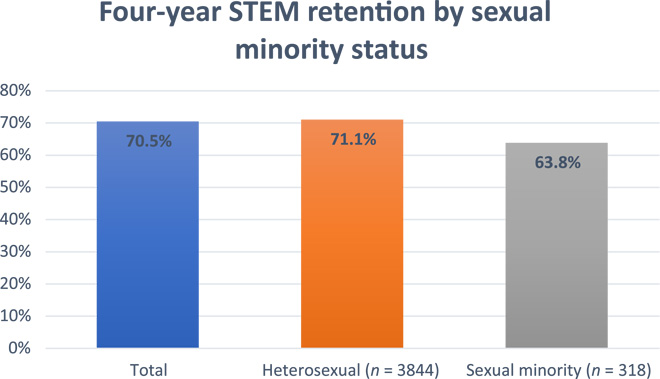 [Speaker Notes: Although LGBTQ STEM students participate in undergraduate research at a higher rate than their heterosexual counterparts, they have a lower retention rate within STEM, despite the fact that undergraduate research is a significant contributor to STEM retention. This suggests that there are additional factors, such as lab environments and mentorship that can affect LGBTQ STEM student retention. This study was a longitudinal study of 1462 STEM-aspiring students

Hughes, B. E. (2018). Coming out in STEM: Factors affecting retention of sexual minority STEM students. Science Advances, 4(3). doi:10.1126/sciadv.aao6373


Hughes, B. E. (2018). Coming out in STEM: Factors affecting retention of sexual minority STEM students. Science Advances, 4(3). doi:10.1126/sciadv.aao6373]
4. Practical Steps toward Inclusion
Inclusion and Organizations
Inclusion means developing a culture and processes that encourage belongingness  + uniqueness.
[belongingness]
involvement in formal processes (meetings, emails, zooms, slack, etc.)
and informal processes (“water cooler talk”)
especially for processes that affect these individuals!
[uniqueness]
but without forgoing one’s characteristics that vary from the dominant culture!
(Bor Marak, 85)
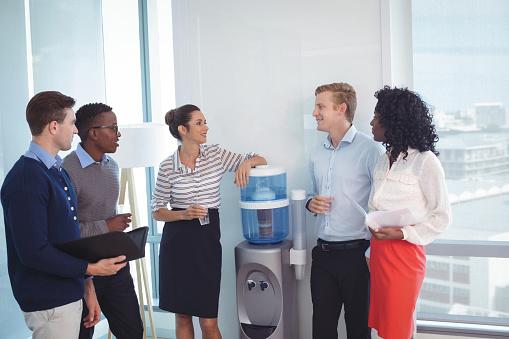 How Can I Be More Inclusive?
Be aware of your outgroup
Actively seek out counterexamples to your prejudices
Imagine the perspectives of others
Individuation: how well do I know the people around me?

“The unexamined life is not worth living for a human being.”
–– Socrates
33
[Speaker Notes: Strategies to Reduce Discrimination by Self - How can we stop ourselves from acting on our implicit biases?

You can even have them try to come up with these strategies first on their own. 

Given that most research shows that these biases are quite impervious, we must recognize and do what we can to prevent these biases from manifesting in differential treatment of others. If we don’t actively work to do this, we will perpetuate discrimination unknowingly. Here are some strategies to recognize and prevent these biases from impacting our behaviors:

Examine diversity in your life:  Look at different aspects of your personal life (friend groups, media/literature that you consume, etc.), how much diversity is there? How could you increase your exposure to diverse groups?
Challenge your bias: instead of looking for things that justify it, look for evidence in people that prove your bias wrong. (e.g., finding members of underrepresented groups that you admire). Recognizing stereotypic responses within oneself and society, labeling them, and replacing them with non-stereotypic responses
Perspective taking: Adopting the perspective in the first person of a member of a stigmatizing group. Try to build empathy for that group by thinking about how you would feel if you were them. Learn about/listen to their life experiences and think about ways in which you can connect or relate to those experiences. 
Individuation: Make an effort to see people as individuals rather than a stereotype. Learning about a person makes it easier to recognize them based on their own personal attributes rather than a stereotype.  Think about and remember examples of out-group members who counter popularly held stereotypes]
Strategies to Support Others
Supportive behaviors 
Communicating with and supporting those not in the “ingroup”
Attending events that expand your circle of colleagues  
Receiving disclosures of invisible stigmas with acceptance and positivity
Advocacy behaviors
Confronting instances of prejudice
Call for better organizational laws, policies, and practices
[Speaker Notes: Allies - Individuals who strive to end oppression through supporting and advocating on behalf of oppressed minorities. 
These are behaviors which allies can engage in, to improve the workplace experience of those facing discrimination. 
Supportive Behaviors 
- Communicating with stigmatized members: make sure you are keeping open dialogue with these members
- Attending events geared towards minority groups in order to support the event and to learn
- Supporting others through their ally development – assist others and share how to be a good ally
- Receiving disclosures of invisible stigmas with acceptance and positivity, this can signal to the individual that you are an ally. 

Advocacy Behaviors
- Confronting instances of prejudice, so that those who are engaging in these behaviors see that this behavior is not tolerated, and this signals support to those who are targeted. 
- Call for better organizational laws, policies, and practices, in order to help foster a better environment. 

Sabat, I. E., Martinez, L. R., & Wessel, J. L. (2013). Neo-activism: Engaging allies in modern workplace discrimination reduction. Industrial and Organizational Psychology, 6, 480-485.]
Organizational Strategies to Support Inclusion
Adopt a written policy admonishing all forms of discrimination
Evaluate culture and processes 
Use predefined rubrics that tie decisions to job qualifications
Get to know your co-workers
[Speaker Notes: Written policy from the CEO strongly admonishing all forms of discrimination. Make sure this information is clear and readily available. Make sure people know various mechanisms to file complaints and remove barriers to filing. 
Incorporate diversity into decision-making. Make cultural and diversity awareness a component of selection/evaluation decisions. Link employment decisions to inclusive practices; management support crucial
Take a multicultural vs. colorblind approach. Race is visible, and it is important to recognize the impact that these identities have on our interpersonal interactions and decisions given our the implicit biases. Companies that say they are color-blind have the most complaints.
Include diversity training, orientation programs, and focus groups. These should be in person, span several hours and spread across multiple time points, endorsed and attended by organizational leaders, integrative and engaging, and evaluated in terms of pre-post differences in attitudes and behavioral intentions to ensure that they are effective (Kalinoski, 2013). 
If possible, hire a formal diversity or EEO officer and give them real power in the company to make decisions and initiate change. 

Bagshaw, M. (2004), "Is diversity divisive? A positive training approach", Industrial and Commercial Training, Vol. 36 No. 4, pp. 153-157. https://doi.org/10.1108/00197850410542383

"Melinda Gates: 'Sad' and 'outraged' at Google engineer memo” https://www.youtube.com/watch?v=8QvFg1tXVnM  2:48-4:20]
Breakout session
What is one of the most inclusive acts or decisions that you have seen an organization with whom you have worked or collaborated make?
Recommended Reading
“Diversity in Engineering -- Managing the Workforce of the Future”
National Academy Press, Washington, D.C., 2002.
The Importance of Diversity in Engineering, pp 8-14.
https://www.nap.edu/read/10377/chapter/4
References
Hays-Thomas, R. (2016). Managing workplace diversity and inclusion: A psychological perspective. Taylor & Francis.
Mor Barak, M. E. “Inclusion is the Key to Diversity Management, but What Is Inclusion?” Human Service Organizations: Management, Leadership & Governance, 39, 83–88.
National, Academies of Sciences, Engineering, and Medicine, et al. Sexual Harassment of Women : Climate, Culture, and Consequences in Academic Sciences, Engineering, and Medicine, edited by Frazier F. Benya, et al., National Academies Press, 2018. 
National Research Council. (2002). Diversity in engineering: Managing the workforce of the future. National Academy Press, Washington D.C.
Perez, P. (2019) “Diversity, Inclusion, Belonging…Not Just PC BS.” In The Drama-Free Workplace: How You Can Prevent Unconscious Bias, Sexual Harassment, Ethical Lapses, and Inspire a Healthy Culture. Hoboken, NJ: John Wiley & Sons.
Vinkenburg, C. J. (2017) “Engaging Gatekeepers, Optimizing Decision Making, and Mitigating Bias: Design Specifications for Systemic Diversity Interventions.” The Journal of Applied Behavioral Science 53:2, 212–234.
Heilman, Madeline & Caleo, Suzette. (2018). Combatting gender discrimination: A lack of fit framework. Group Processes & Intergroup Relations. 21. 725-744. 10.1177/1368430218761587.
[Speaker Notes: Will update this once presentation is finalized]